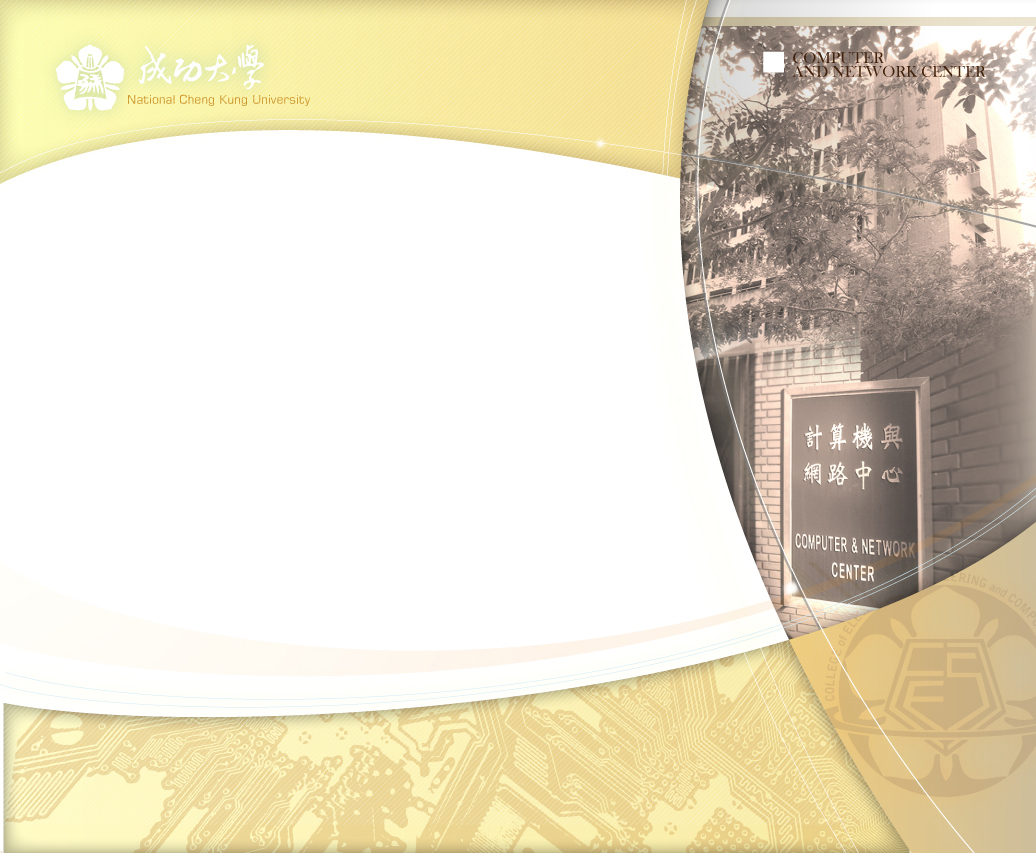 成功大學計算機與網路中心
Computer and Network Center
主講人：王大塊 講師
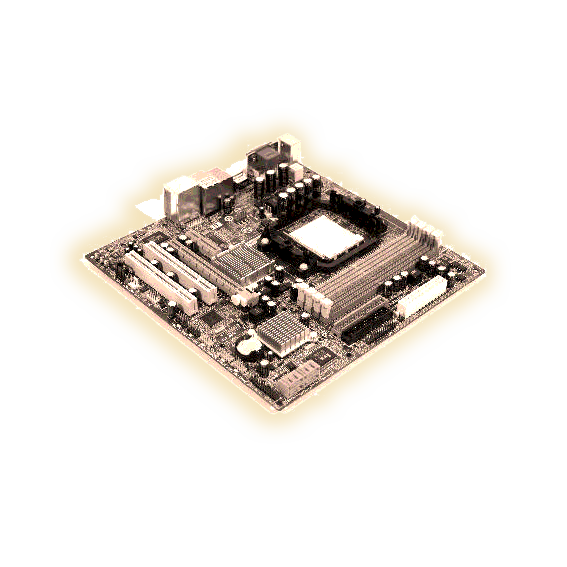 摘要
本篇演講主軸依循著…
[Speaker Notes: ***只要按Ctrl+M就會新增一頁有背景的頁面。]
[Speaker Notes: ***只要按Ctrl+M就會新增一頁有背景的頁面。]